Libros for Oregon: Collections Connect Communities
An LSTA grant to support Spanish-language collection development in Oregon libraries
Deborah Gitlitz, Outreach Librarian
Wilsonville Library
[Speaker Notes: BRING:
Presentation on laptop & USB
Presentation, printed
Books 
FIL catalog
Printout of working docs
Photos printed out?
Business cards]
Background: The Conversation(s)
The perennial challenge: Acquiring good books in Spanish for our libraries! 

Materials reflecting and honoring the experiences of people in our service populations
Written originally in Spanish
Formats suitable for libraries
Available for purchase

Fall of 2015: Oregon library listserv discussion 
Not enough satisfactory resources yet in the US 
Challenges of sending staff to the important Guadalajara book fair 
biggest Spanish-language book fair in the world
2017 = 31st year 
More about this later
California library book-buying collaborative? 
Why couldn’t we do that in a way that would benefit all of Oregon?
Applying for the Grant
Listserv conversation: late fall 2015

January 2016: gathered listserv conversation participants
OLA & REFORMA Oregon members, Katie Anderson, et al.

Hustle! 
Letters of support, including from OLA (thanks!), CSD & REFORMA 
LSTA review/feedback in February
Submitted final grant application in April
Phew!
The Grant: Outline
The idea: to support Spanish-language collection development for participating Oregon libraries by making the resources of the Guadalajara Book Fair more accessible through cooperative book-buying. 

The goal: for Spanish-speaking Oregonians statewide -- especially in rural areas -- to have improved access to high quality, popular, culturally relevant collections.
Libros for Oregon: Three Parts
BUYING BOOKS AT THE FIL: 
Form an Oregon library book-buying cooperative (with new participants each year) to purchase materials for members at the International Book Fair (FIL) in Guadalajara

OUTREACH: 
Help participating libraries to develop and implement outreach plans for connecting their enhanced collections with their Hispanic/Latino communities

BOOKLIST: 
Create a “Best of FIL” booklist (annotated to show US availability) for all Oregon libraries to use in collection development.
(The Grant: bonus outcome)
In Advisory Council conversations this spring, another desirable project outcome has emerged: 

Increase future Oregon library participation in the FIL, by: 
Increasing statewide understanding of the ALA-FIL Free Pass program; 
Supporting peer sharing about the FIL; and thereby: 
Increasing Oregon libraries’ confidence to participate in the FIL in future.
[Speaker Notes: The more libraries participate each year, and the more LfO info gets out (via OLA Quarterly, conferences, etc) the more libraries will learn from word of mouth and trusted peers about the FIL and the more it may seem do-able.]
The Planning Year
Y1: July 2016-June 2017

Figure out: how will it work?

Convene Advisory Council

Wilsonville sends Deborah to Guadalajara Book Fair, November 2016 
Kind of a dry run
Shadow WCCLS (2nd year of their cooperative experiment)

Y2: Implementation, ie. trial run
The Guadalajara International Book Fair!
[Speaker Notes: Who’s heard of it?
Who’s been?]
FIL: The Basics
Biggest Spanish-language book fair in the world
2016 was 30th anniversary
9 days (and nights!) long

Book professionals from all over the world
Authors, literary agents, librarians, booksellers and of course publishers
More than 2,042 publishing houses from 47 countries
300,000+ titles 
1,500+ librarians from Latin America attend

“Over 800,821” visitors in 2016
FIL: The Basics
Massive literary arts festival and cultural event
Music, theater, workshops, performances, art, author talks, lectures
Day and night
FIL Niños
These are just some of the events on Tuesday
Well over 800,000* visitors
“Over 800,821” visitors in 2016
It’s hard to get things done during the public days!
The Professional Days
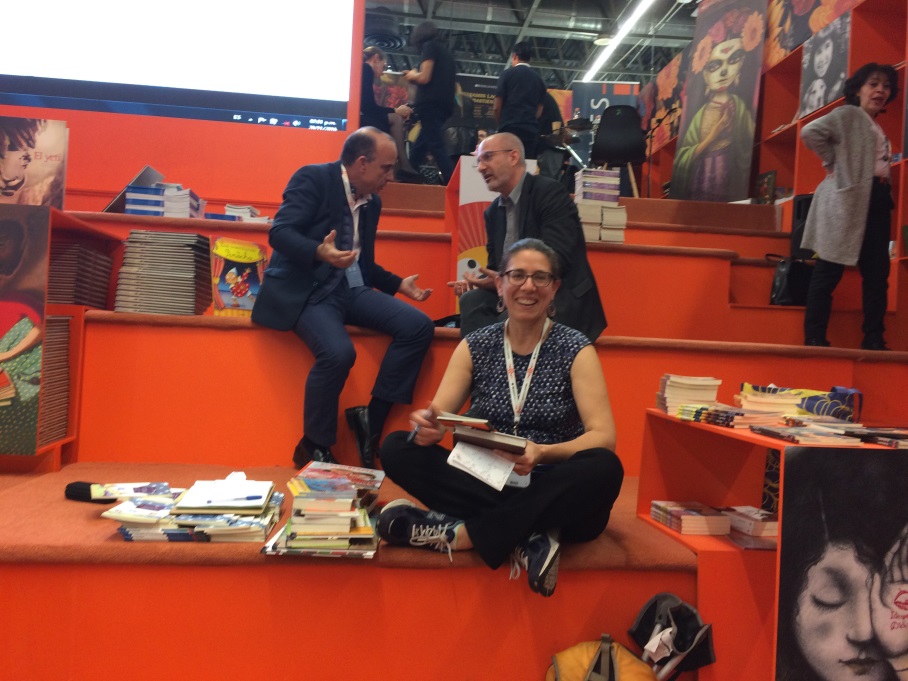 Monday, Tuesday, & Wednesday
Only registered book professionals 
Looong days
Hydrate & wear good shoes…
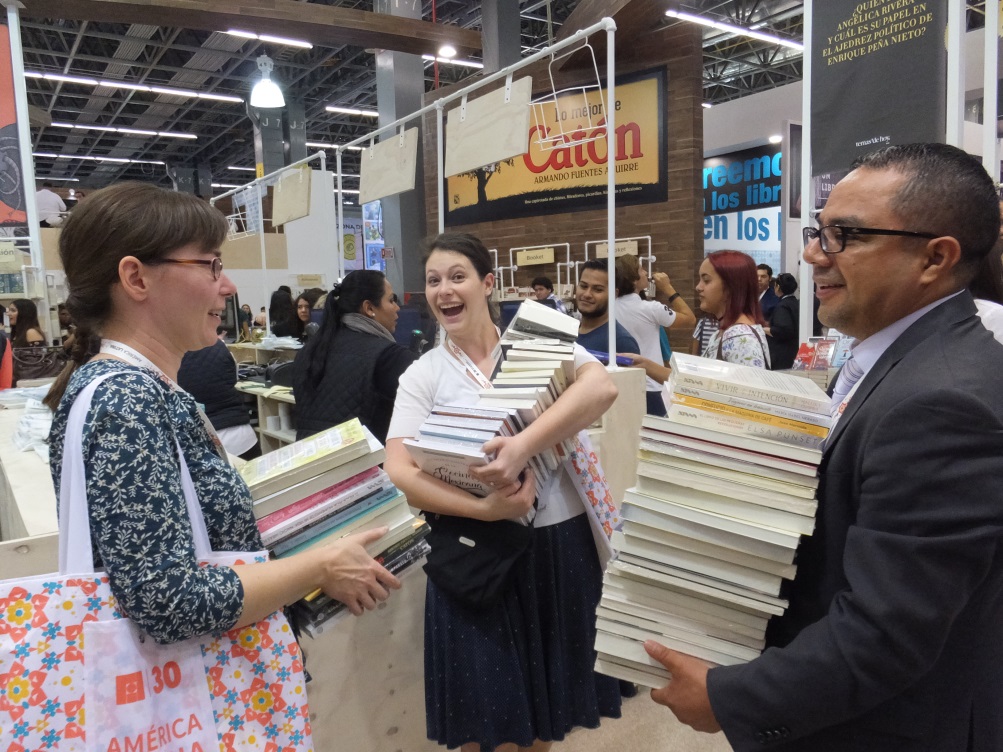 [Speaker Notes: Christina from Beaverton.
Lauren from Tualatin.]
Working with a vendor
Purchasing & shipping
Helpful assistant
Sticky note system
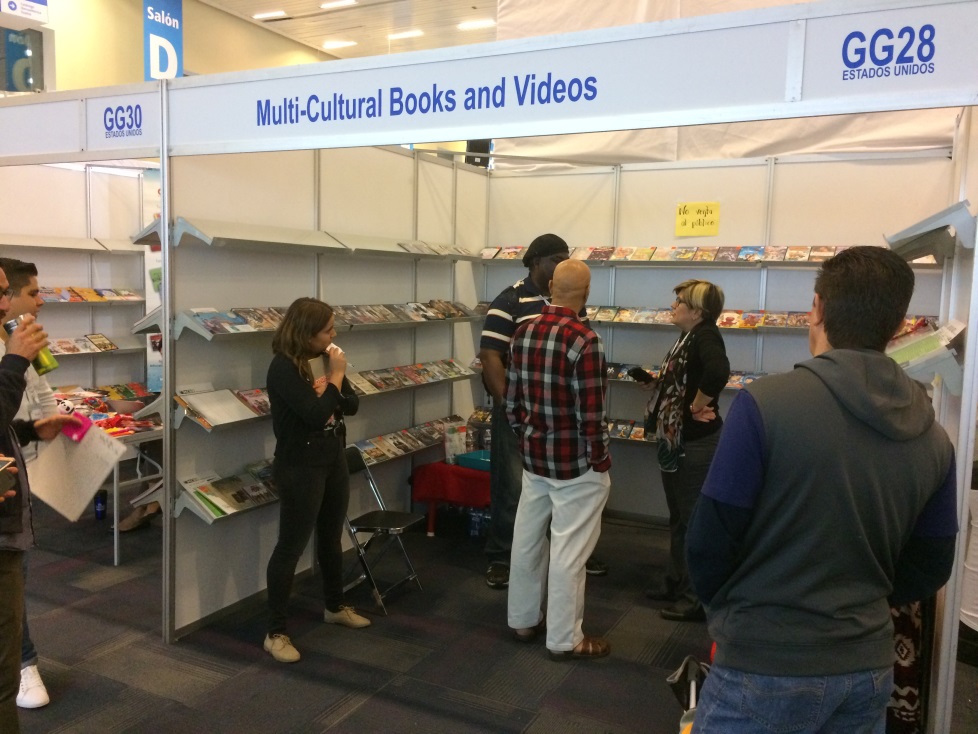 (To be fair, no one can resist the luchadores)
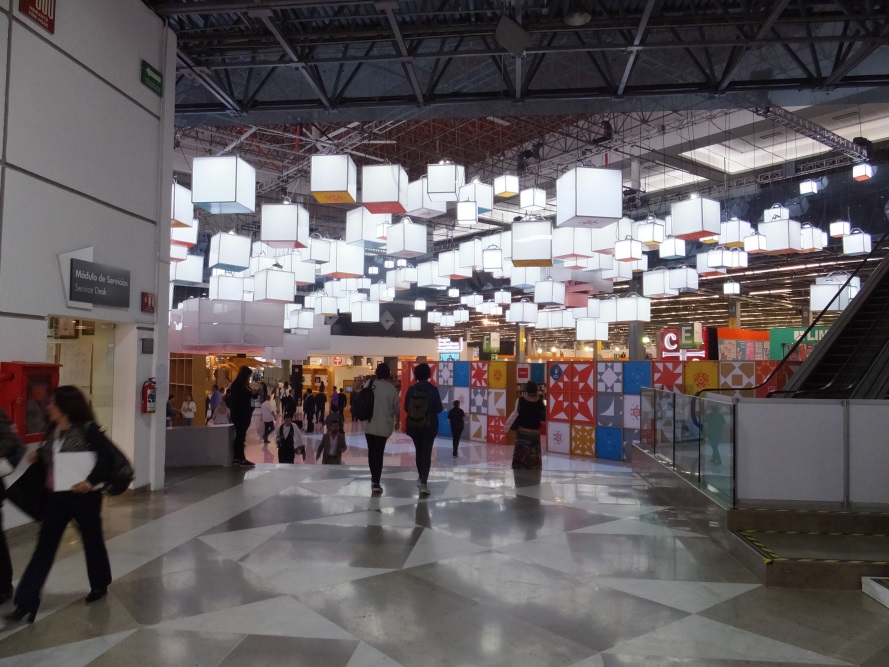 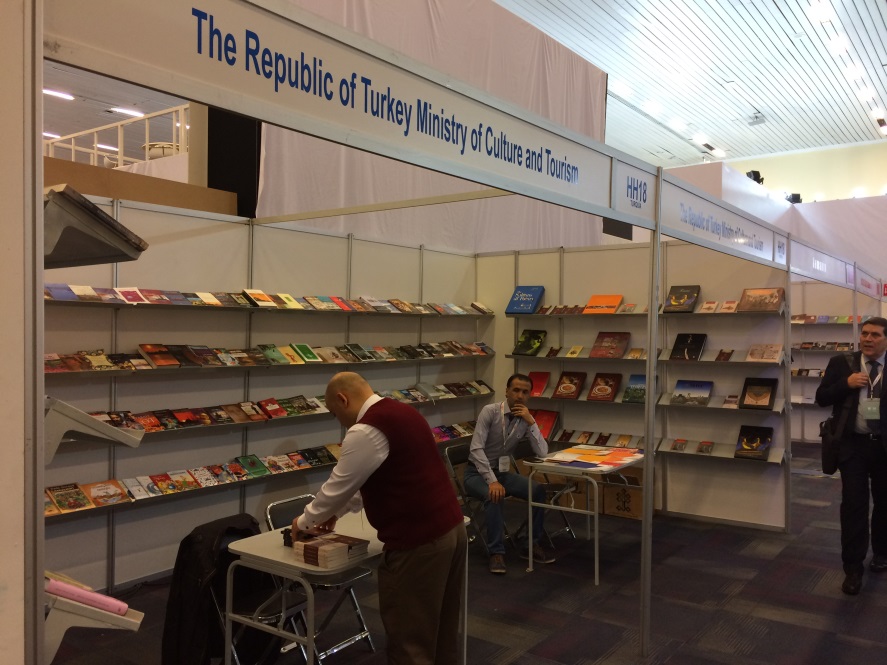 Books books books!
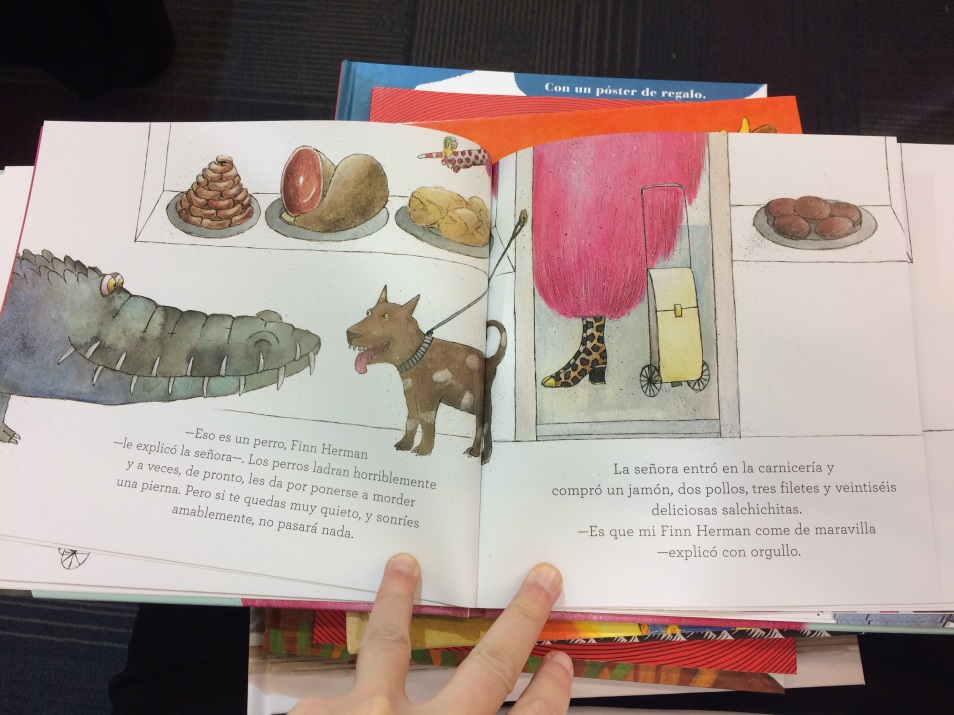 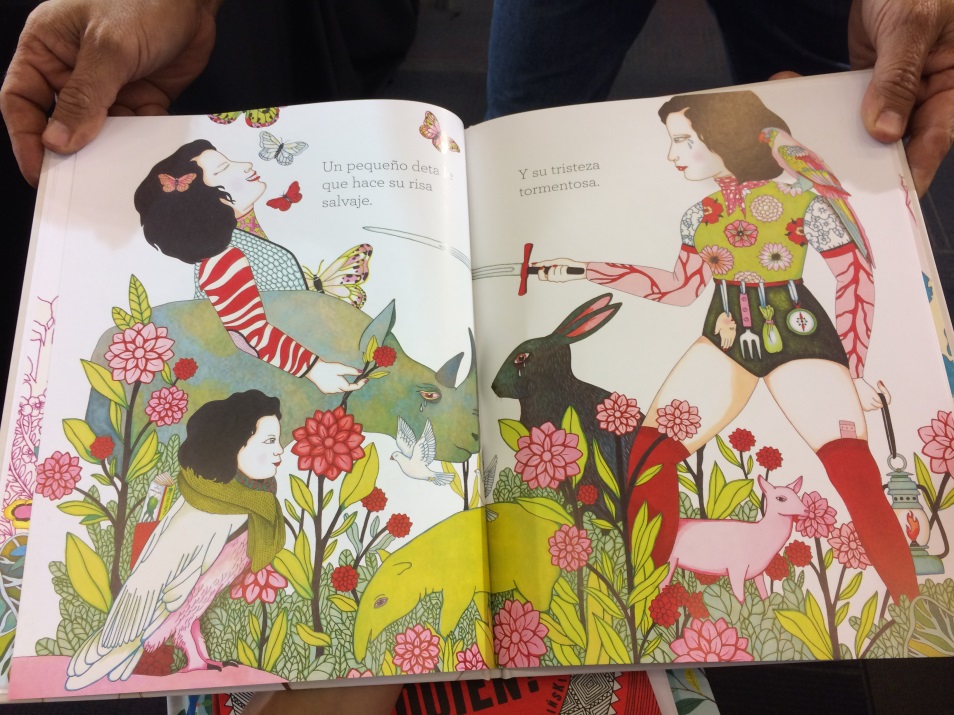 El Bebé es un Mamífero
Cero racismo y más zanahorias
(Zero racism & more carrots)
(A Baby is a Mammal)
El monstruo y la bibliotecaria
Hard-to-find early readers
Fancy Book Stacking is a Thing
spiral
chevron
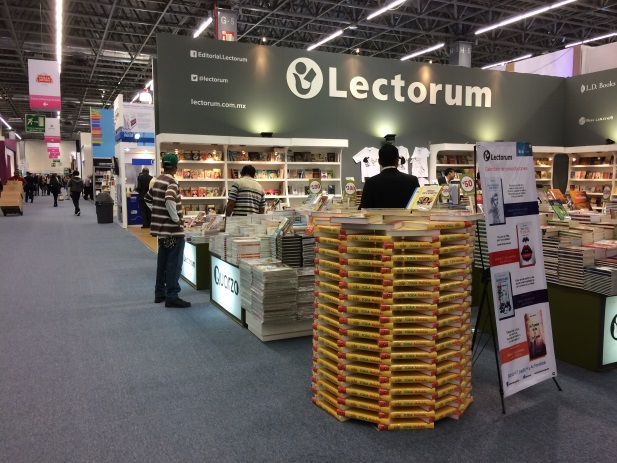 Surprisingly Affordable: The ALA-FIL Free Pass Program
A long-standing partnership: since 1999
3 (or 6) nights at the Hotel Guadalajara Plaza López Mateos 
3 (or 6) continental breakfasts
FIL Registration,     courtesy of FIL
$100 toward the cost of airfare, courtesy of ALA
[Speaker Notes: Hotel: *6 nights if you share a room with a colleague who is also part of the program

Attendees pay for the remaining airfare, ground transportation, meals, and other incidental costs.

For reference, round-trip PDX to Guadalajara in 2016 and 2017 so far: $350
Taxi from airport: about $10]
But wait, there’s more!
Also: 

FIL offers an additional $100 to the first 100 applicants who submit their airfare confirmation by October 2nd

More info at : http://www.ala.org/offices/iro/awardsactivities/guadalajarabook

Occasional free food…
ALA Gala Publisher Dinner
Publisher presentations
(Mariachis: festive, but  
hamper conversation)
Vendor Dinner
MCBV at Santo Coyote
Huichol jaguar 
oversees Dessert Island
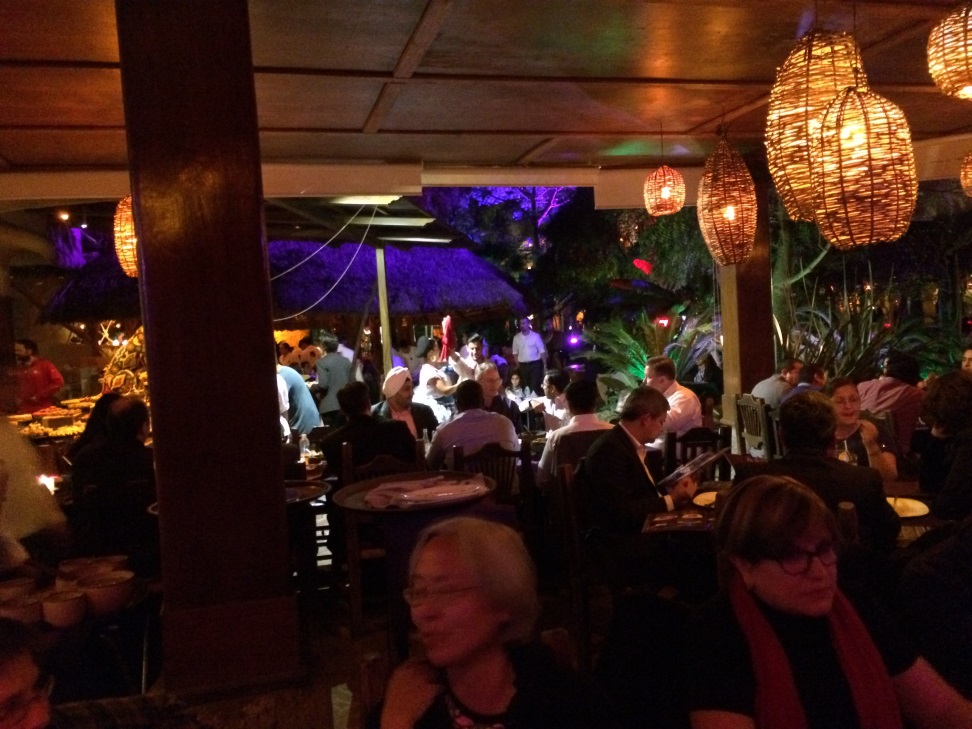 Some afternoons, publishers have parties…
A party to which I was not invited
…with mariachis
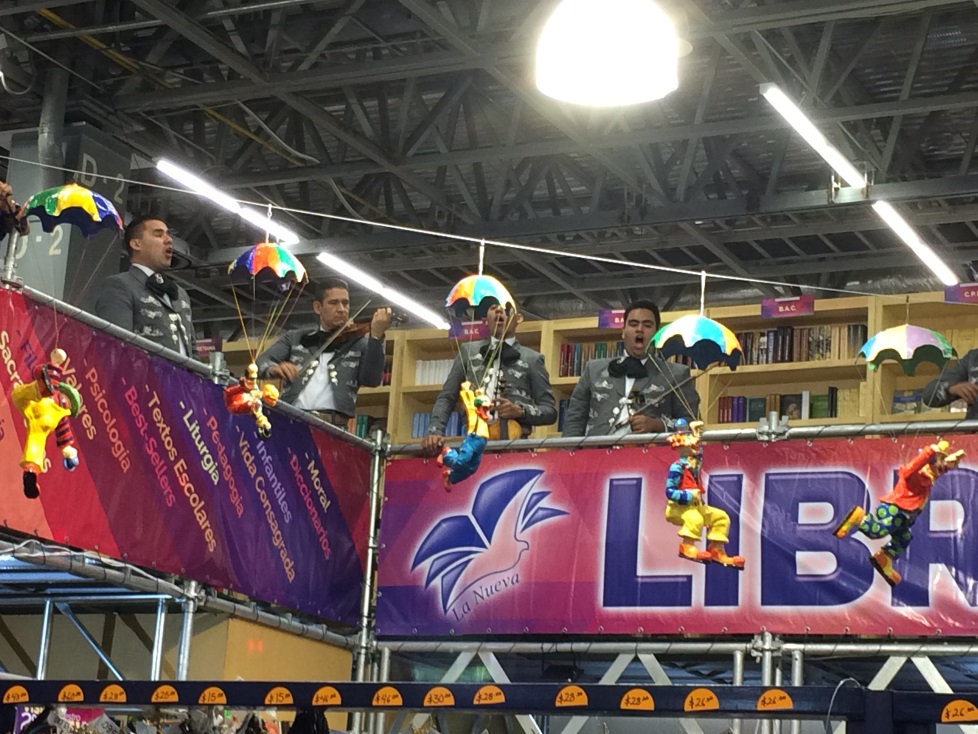 No kidding, though, it’s hard work
Searching, sorting, stacking, unwrapping, calculating, recalculating, walking, walking, walking…
Back to the grant. So, what’s the plan?
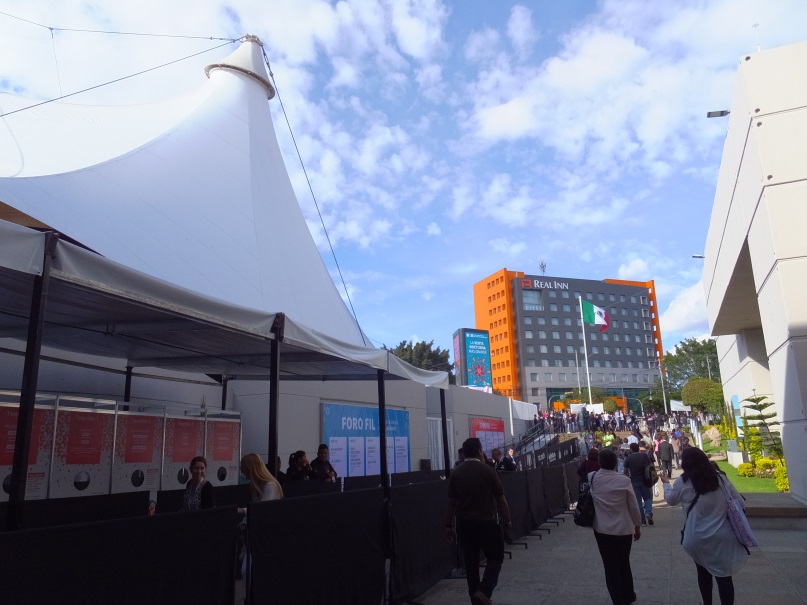 The Advisory Council
Diverse representation: state geographic region, library size, service population of Spanish speakers
Help figure out all the logistics
Guinea pigs: Serve as test subjects this first trial year
[Speaker Notes: Meeting timeline: FIL; snow]
Logistics: the Participants (I)
10 libraries
Regional diversity, other diversity
This first year: five LINCC libraries (LINCC is the fiscal agent) + 5 others
Trial year: LfO Council Members 
Future years: any Oregon public library, selected by committee
1.       Milton-Freewater
2.       Newport
3.       Driftwood
4.       Klamath 
5.       Wilsonville
6.       Oregon City 
7.       LINCC #3
8.       LINCC #4
9.       LINCC #5
10.     Oregon Trail Lib District
[Speaker Notes: Council Guinea Pigs will speak soon]
Logistics: the Participants (II)
Ten libraries annually (depending on the experience this trial year)

Annual application to participate:
Library data
Outreach plan
Purchase request
Reports & feedback afterward

Ante: $200 - toward travel kitty

The “Travelers”
3 staff representatives
At least one seasoned LfO Traveler and one newbie
Buy for the 10 libraries
[Speaker Notes: Council Guinea Pigs will speak soon]
What’s Next?
FIL 2017
Test the process, forms, & procedures
Report at OLA 
	pre/conference 
	next year (2018)




Lay the groundwork 
for the project’s administration going forward
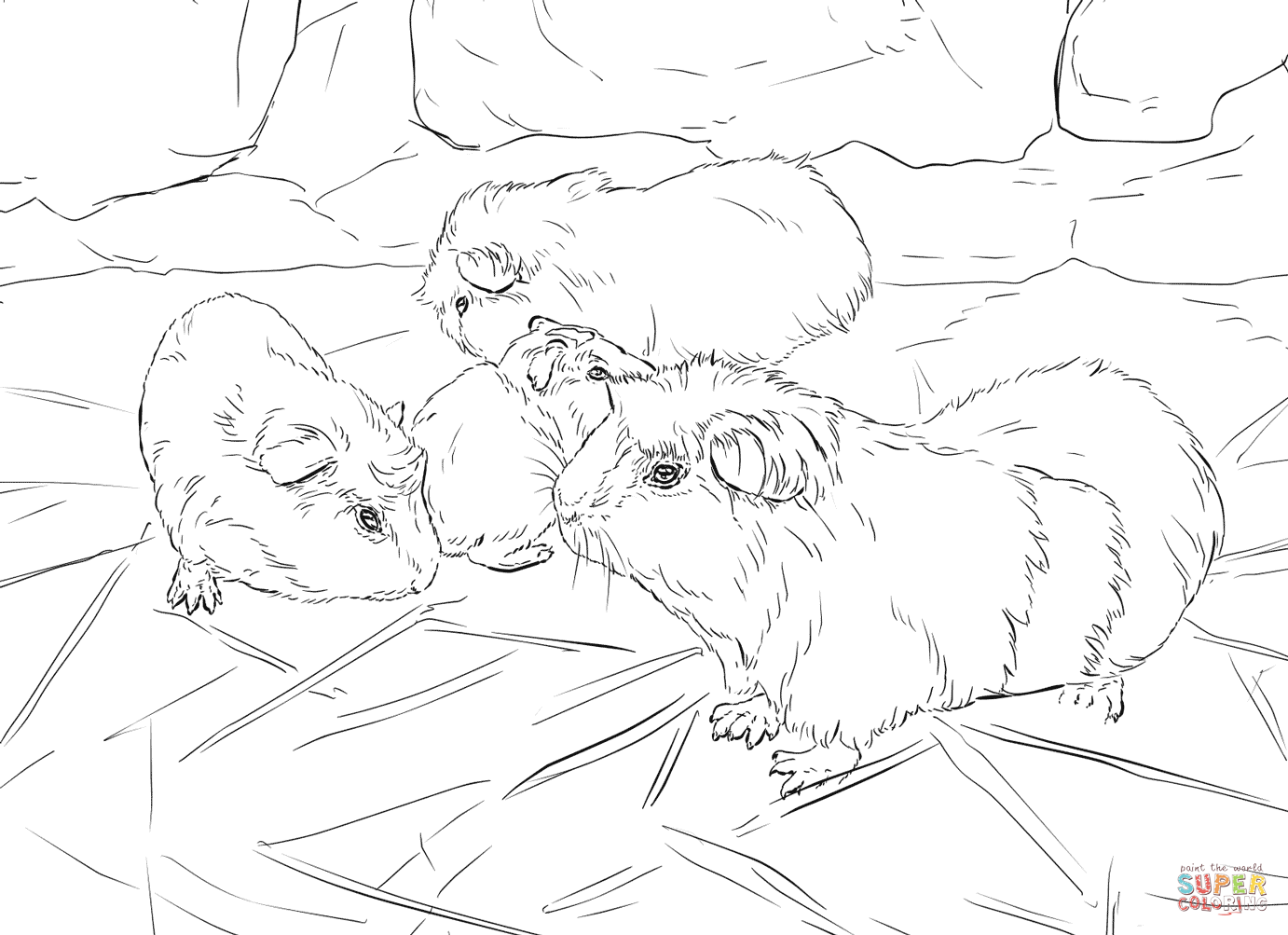 LfO administration going forward
OLA: assume Libros for Oregon oversight?

Eg. committee comprising a combination of members of REFORMA, Outreach Roundtable, CSD
REFORMA is willing to provide half the committee membership, say 4 people, and much of the guidance
I’m a member of REFORMA, and so are several members of the Advisory Council, and we can guide the first year(s) of transition to committee administration
What would administration entail?
A Libros for Oregon committee would:

Solicit and review annual applications and select participants
and select the three Travelers annually
Support participants in meeting outreach requirements
 outreach plans and activities, outcome-based reports
Collect, disburse and oversee funds 
$200 from each of 10 participating libraries annually, forming a kitty that pays for the three Travelers to travel to the FIL (any overage to be banked)
What would administration entail?
A Libros for Oregon committee would also:

Maintain the external LfO website
And keep the library community aware of the website and LfO in general
Publish the annual FIL selection/purchase list (on the LfO website)
Possibly recruit, train and work with an MLIS grad student to annotate the list for US availability
Serve as contact point with the vendor/s (or devise another system)
Solicit and publish (on the website) participants’ feedback/outreach reports/stories
Possibly coordinate LfO presentations in professional fora
Generally be clearinghouse for all LfO questions & wrangling
What would administration entail?
Makeup of a Libros for Oregon committee:

8 members
4 from REFORMA; others perhaps from CSD, Outreach, or at-large members
Both two-year and one-year terms
To support both continuity and the chance for many people to participate/learn
REFORMA is willing to be the lead/coordinating body
Grant work in the coming year can include figuring out the likely breakdown of tasks and overall template
Contact info
Deborah Gitlitz 
Outreach Librarian |  Bibliotecaria Comunitaria
Wilsonville Public Library
503-570-1582
gitlitz@wilsonvillelibrary.org
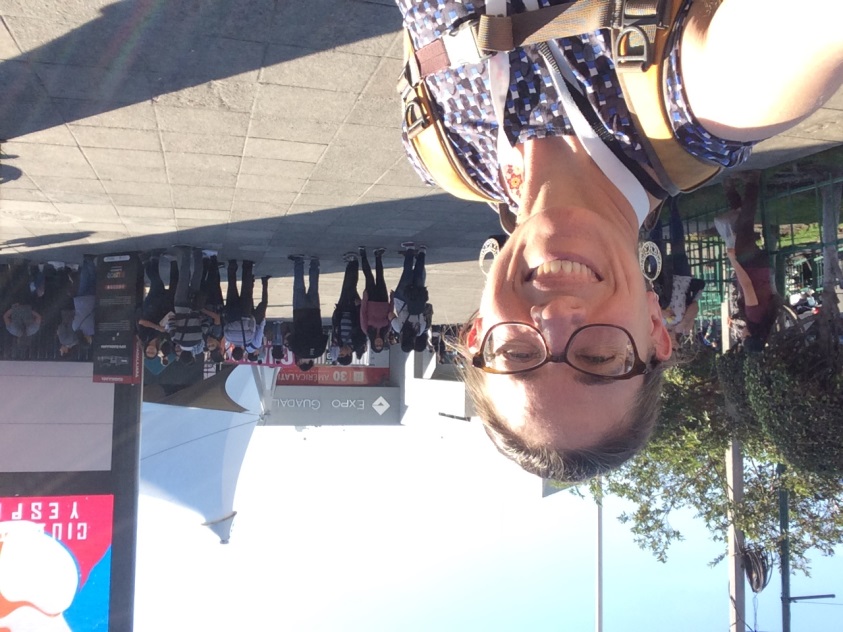 (Libros for Oregon website coming soon!)